Диспетчерский центр связи 
для граждан с нарушением слуха
                         График работы:
С понедельника по четверг с 8.30 до 17.30,  
в пятницу с 8.30 до 16.30, перерыв с 12.30 до 13.18.

Телефон для приема звонков , SMS, WhatsApp,Telegram:
+7 9041743428 , 39 98 03

Прием личных обращений:
г.  Каменск-Уральский , ул. Октябрьская , 11б, кабинет 10.
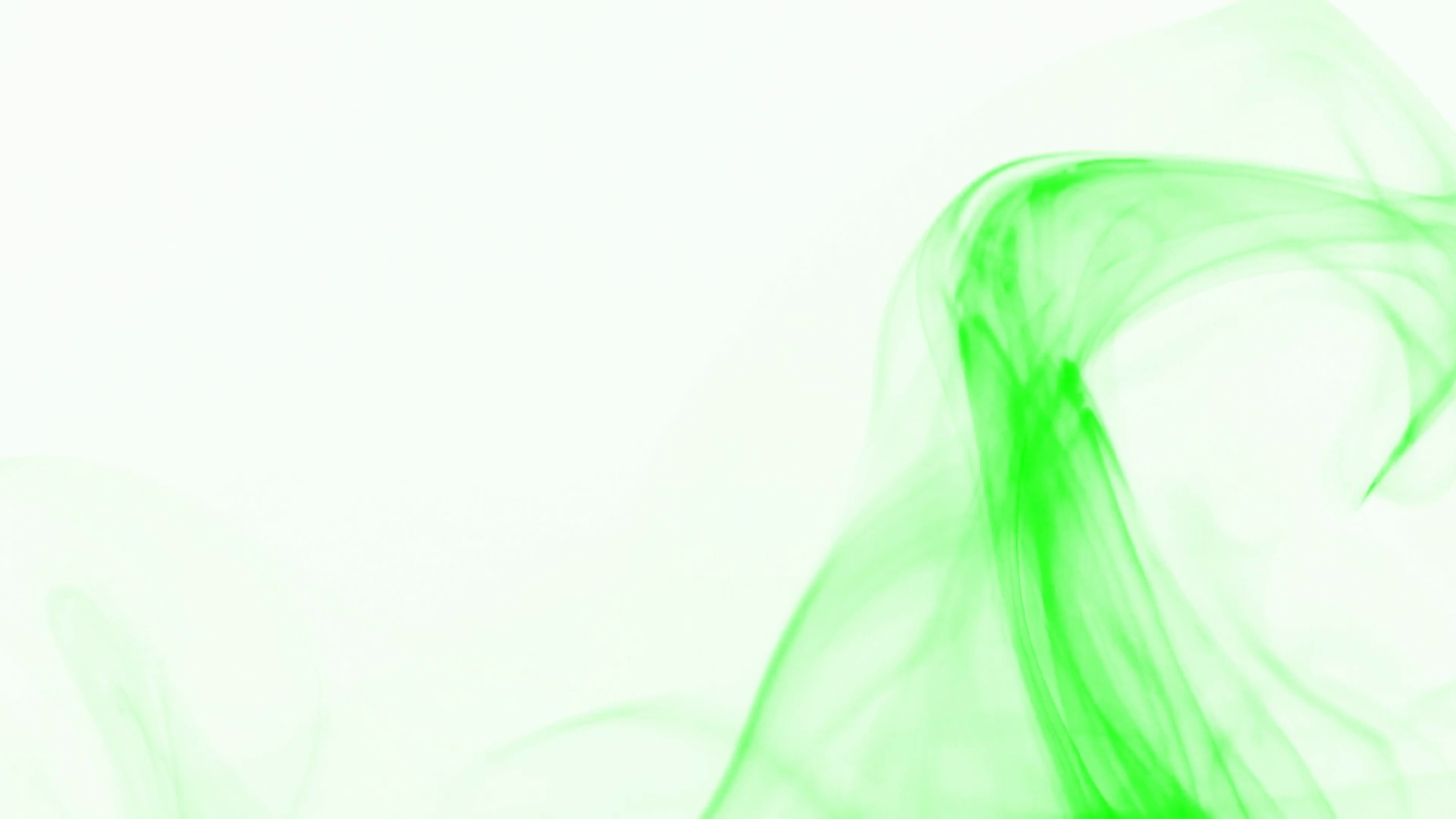 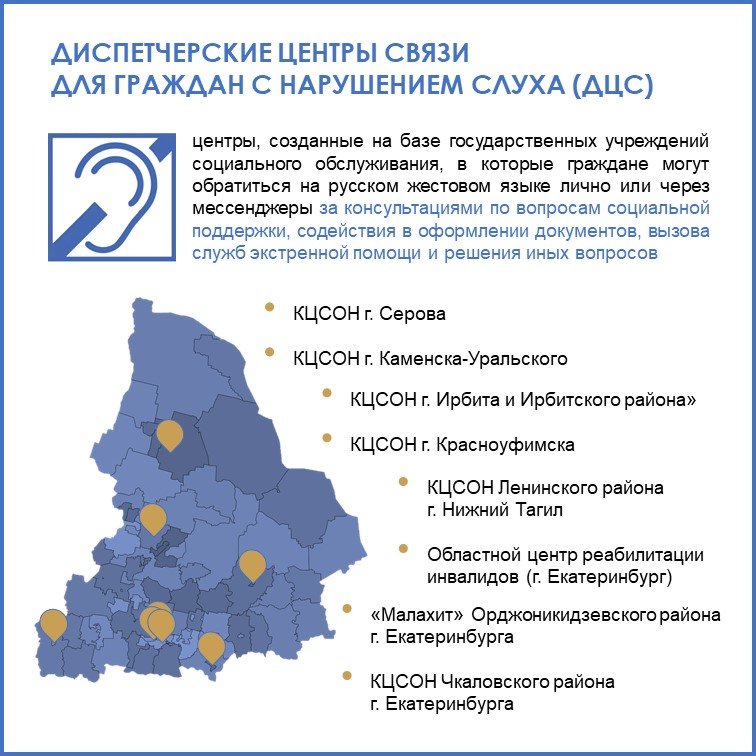 Приложение№1